Творческий отчёт объединение «Фантазия»за дистанционный период  2020 – 2021 учебный год по программе дистанционных курсов «Гномики» для обучающихся 6 -7 лет
педагог дополнительного образования:
 Гомонова  Светлана  Николаевна
Цель программы дистанционных курсов: Развитие творческих способностей и индивидуальности обучающихся через знакомство с декоративно – прикладным творчеством в процессе обучения работы с разными материалами и инструментами.
Задачи:
Обучающие:
-знать и соблюдать правила техники безопасности на занятиях;
-освоить приёмы и способы работы с различными материалами и инструментами.
Развивающие:
-развить фантазию, мелкую моторику рук; 
-развить самостоятельность. 
Воспитательные:
- воспитать уверенность в себе;
-воспитать аккуратность, трудолюбие.
Во время дистанционного обучения я работала с педагогами Дубровиной Н.С. и Малышкиной В. С. д/с «Малышок» №16 п. Восточный и с педагогом Ворошиловой Светланы. Анатоль д/с  п. Сосьва.  Педагоги помогали мне в реализации программы дистанционных курсов.
Для контроля за выполнением заданий была создана группа для родителей и детей в социальной сети  интернета (WhatsApp) , телефон, моя электронная почта, где оговаривались домашние задания, темы занятий, оглашались оценки, а также указывались ссылки на различные интернет - ресурсы. 
Все занятия дистанционного обучения проводились в рамках календарно – тематического планирования.
Занятия проводятся 1 раз в неделю, по одному академическому часу согласно расписанию занятий.Продолжительность занятий 30 минут.Объем программы - 36 часов, запланированных на весь период обучения, необходимых для освоения программы.
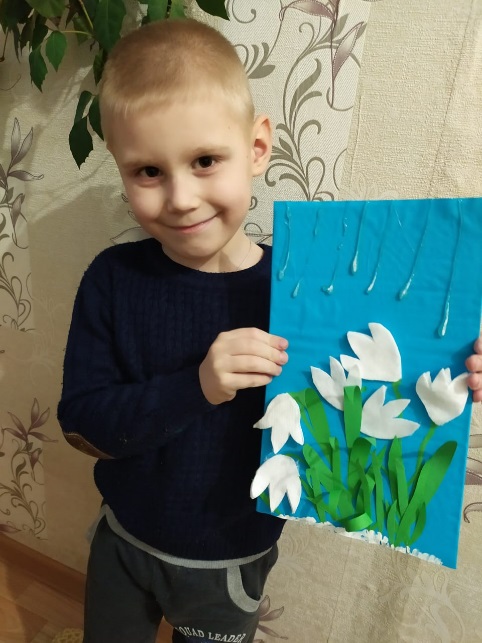 Работа с разными материалами даёт возможность детям проявить терпение, упорство, фантазию. Все это благотворно влияет на формирование здоровой и гармонично развитой личности. 
Дети настроены на получения положительного результата работы, проявляя интерес к занятиям.
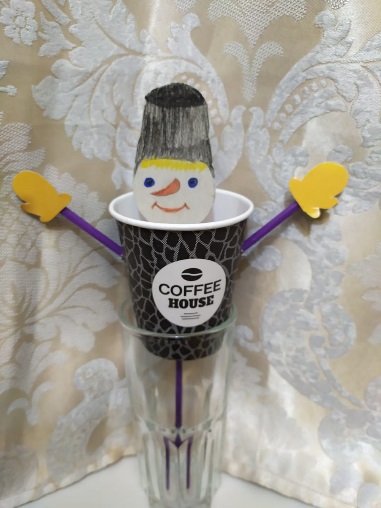 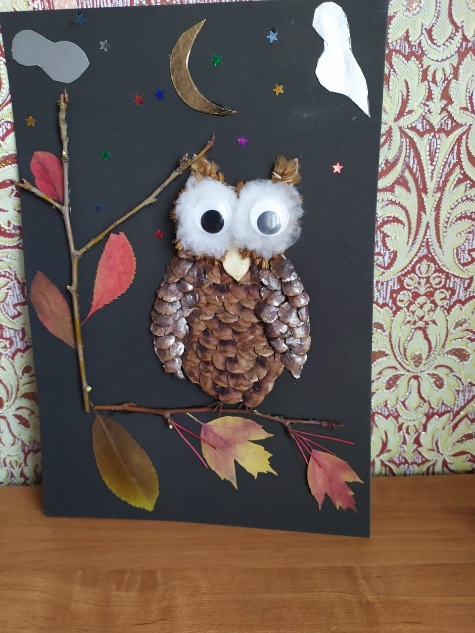 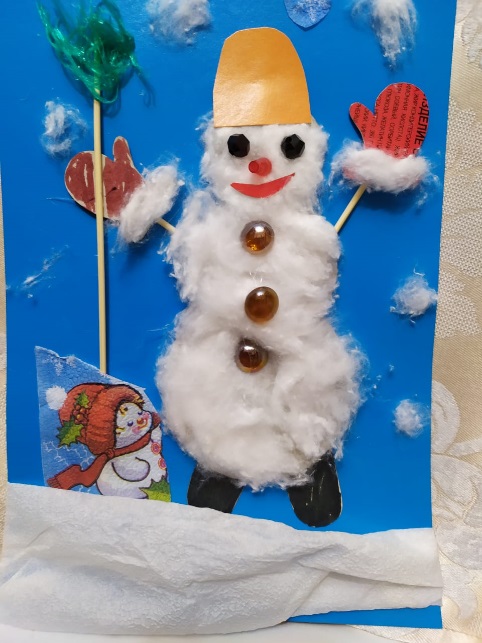 Для успешного выполнения задания в дистанционный период подготовила различные мастер-классы по темам: «Снежинка», «Новогодняя игрушка», «Весёлые осьминожки», «Собачка», «Снеговик» и т.д, а так же презентации, иллюстрации, анимации. Были оказаны консультации для родителей и детей.Поэтапный мастер - класс: «Заяц»
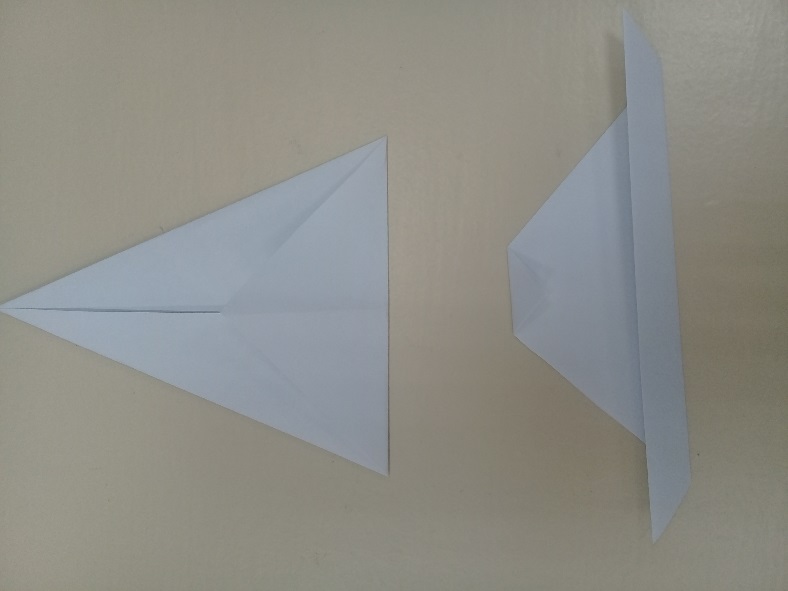 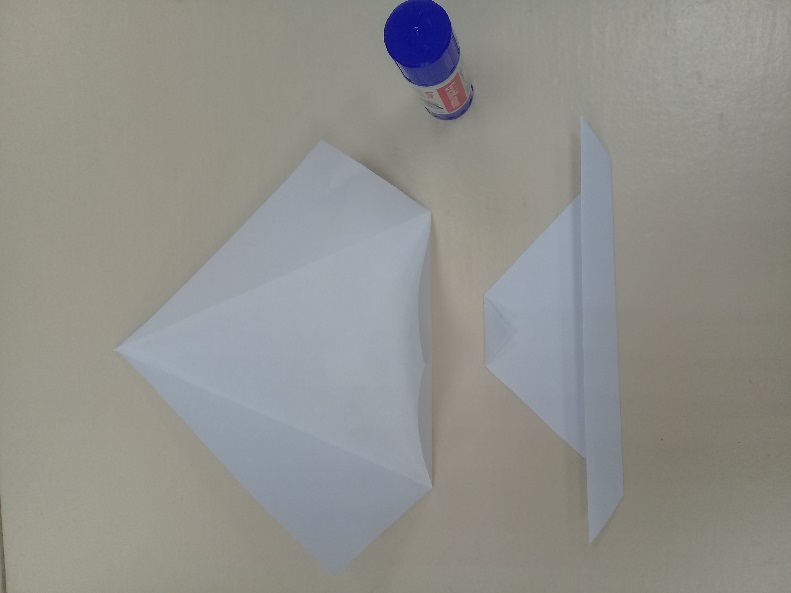 [Speaker Notes: №1                                              №2                      №3                                      №4]
Поэтапный мастер класс: «Заяц»
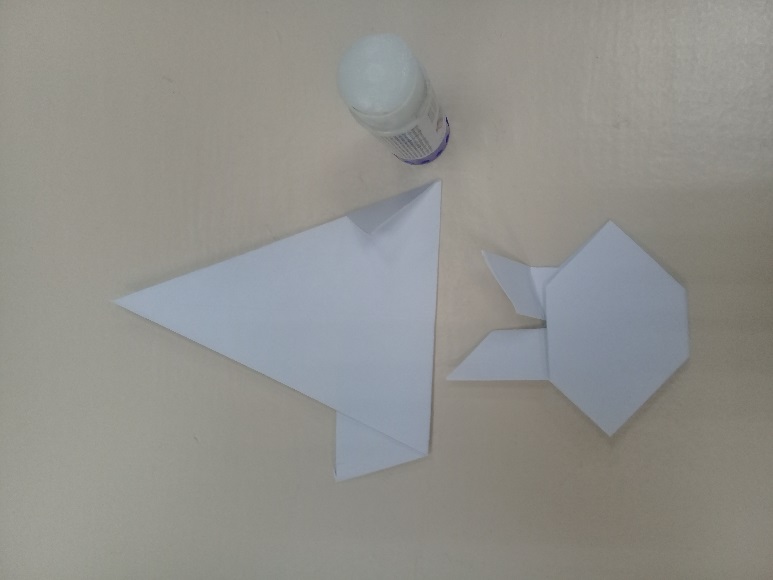 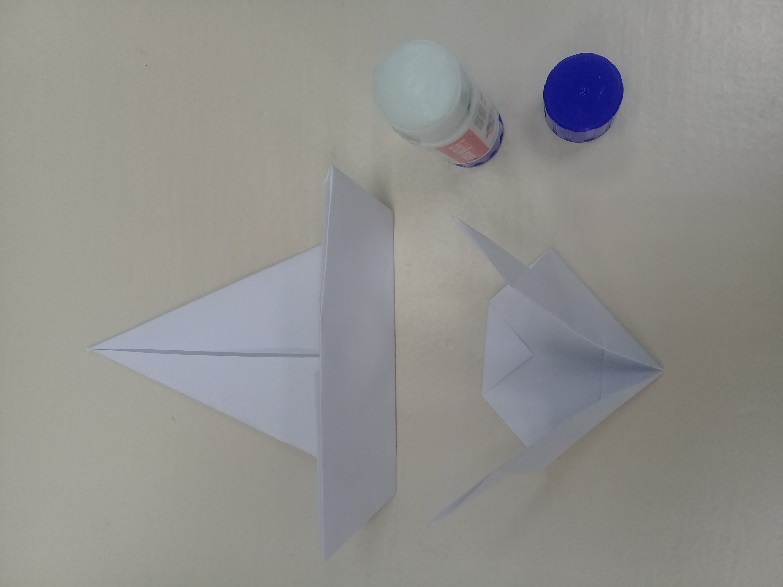 [Speaker Notes: №5                                               №6                  №7                               №8]
Творческие  моменты и работы
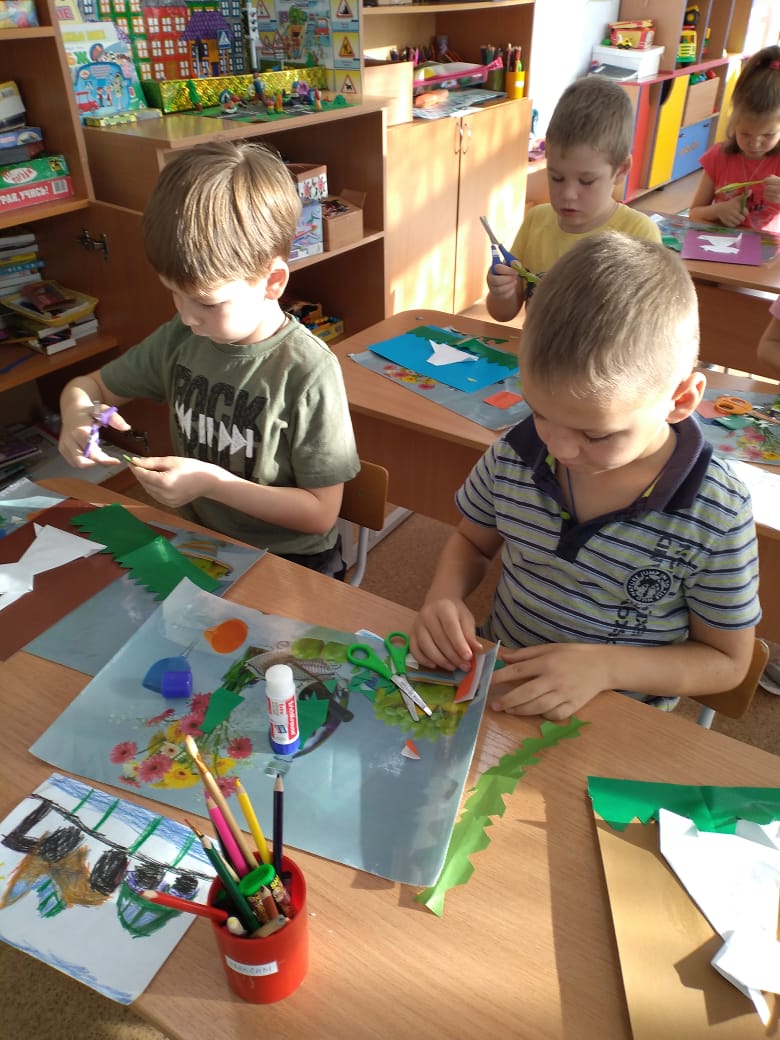 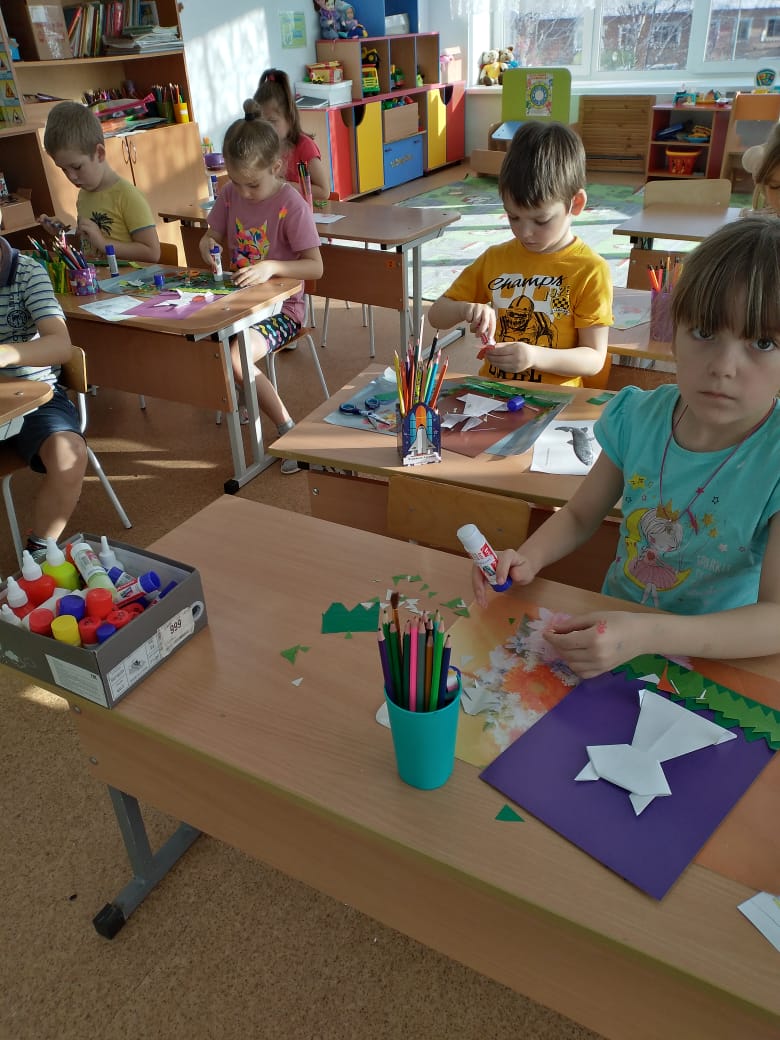 Группа №1 Д/С п.Сосьва
[Speaker Notes: Автор: Группа №1 Д/С п. Сосьва Задание: «Заяц»]
Творческие моменты и работы
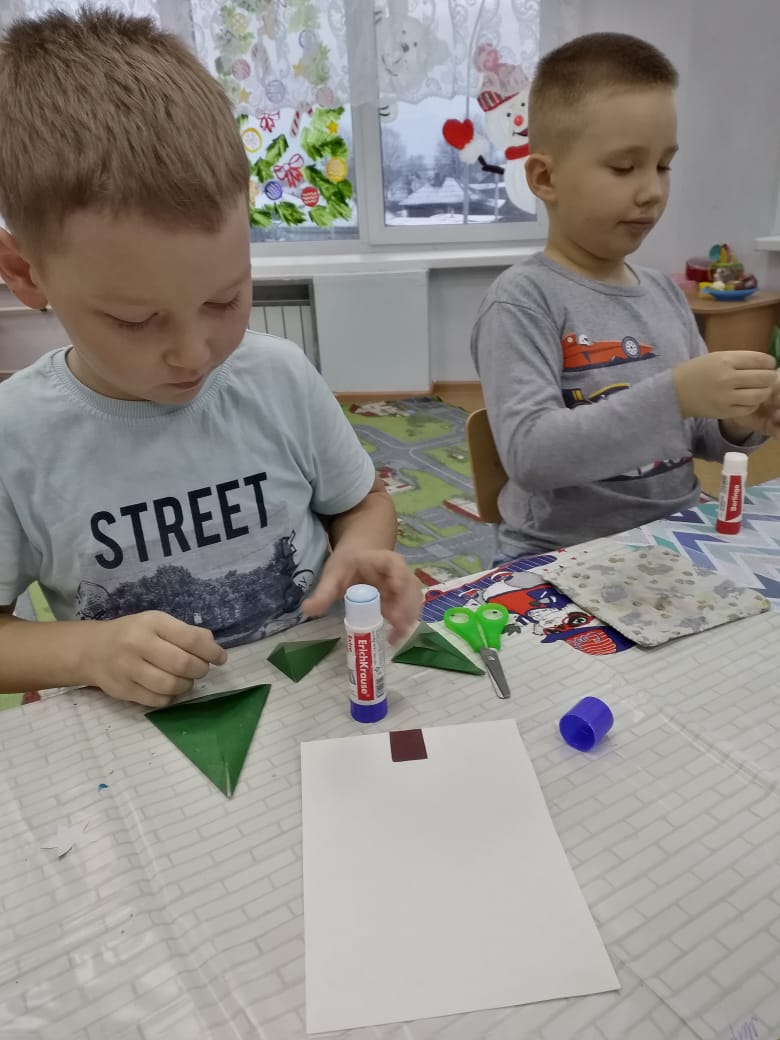 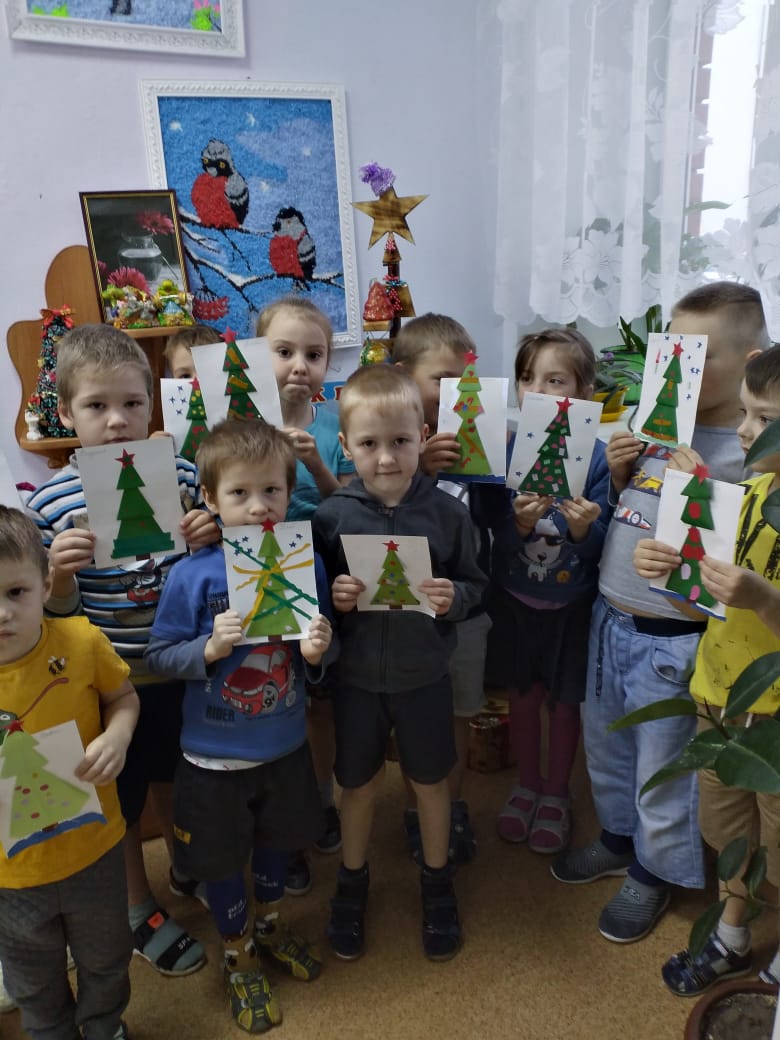 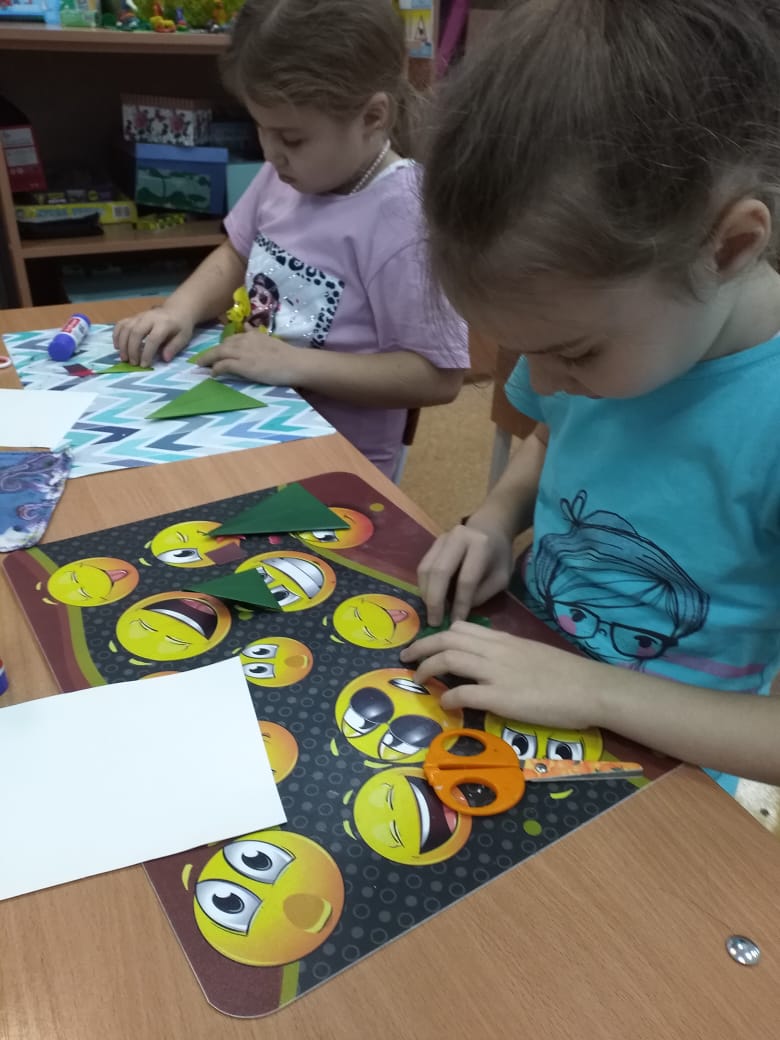 [Speaker Notes: Группа №1 Д/С п.Сосьва]
Дистанционное обучение предполагает индивидуальную форму обучения, а так же самостоятельное изучение тем через просмотр мастер - классов, презентаций, иллюстраций, предоставление информации с использованием интернет ресурсов, видео занятий. Выполненные задания отправлялись в формате фотоотчёта в личные сообщения интернета.
Технологии  во время дистанционного обучения :
Личностно-ориентированного обучения.
Развивающего обучения.
Информационное обучение.
Материал к занятиям подбирался по принципу:
От простого к сложному.
Системности.
Индивидуально-личный подход.
Контроля.
Наглядности.
Свободы выбора.
Диалога.
Творческие работы: «Моё солнышко»
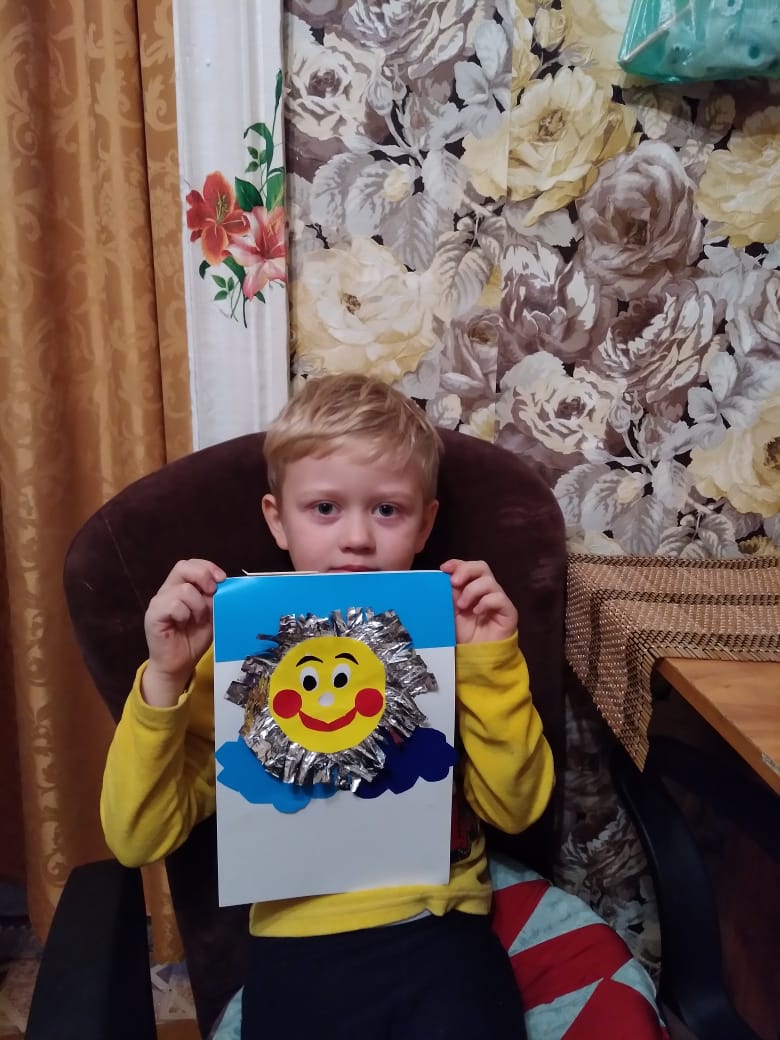 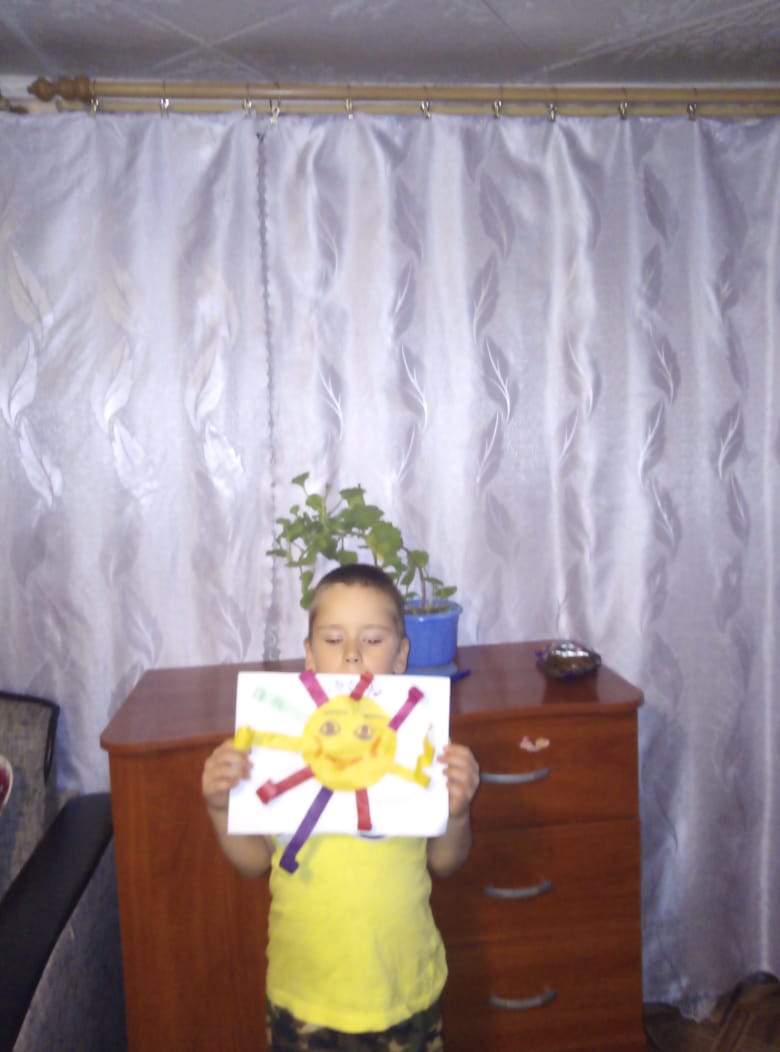 Шивко Александр          Шаблов Никита                      Герасёва Александра
[Speaker Notes: Автор: Шивко Александр, Шаблов Никита, Герасева Александра]
Творческие работы
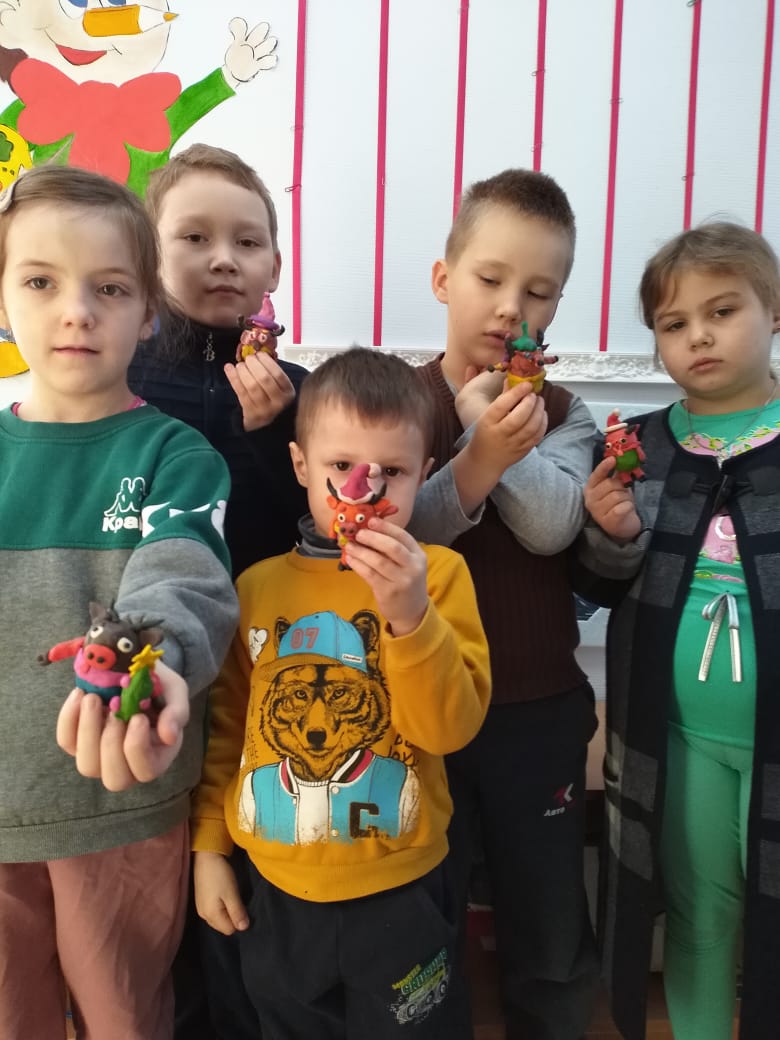 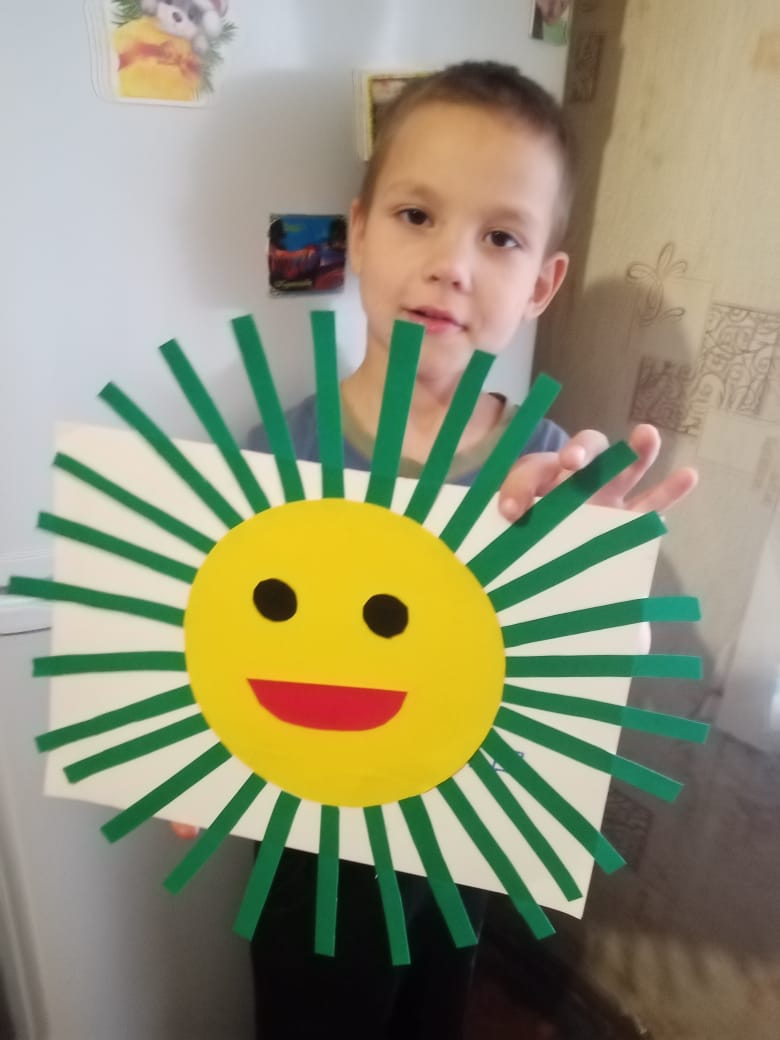 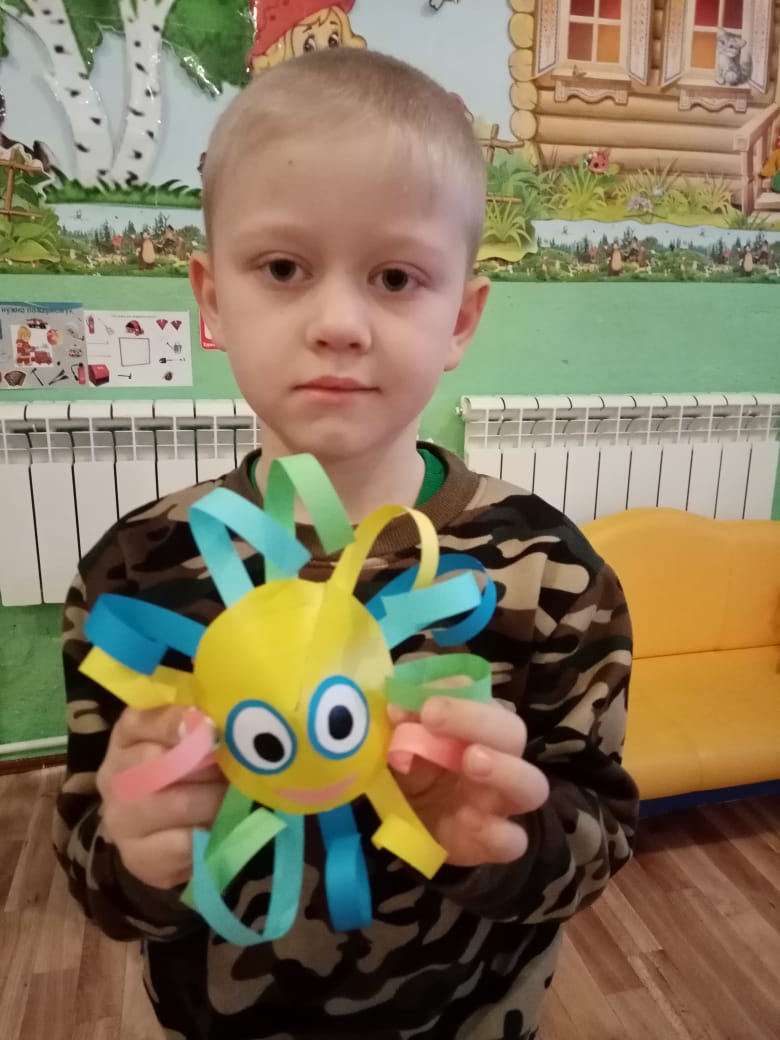 Артём                                 группа  №1                                    Никита
[Speaker Notes: Автор: Артём,  группа №1,  Никита]
Достоинствами дистанционного обучения я считаю:
Дети сами осваивали материал, сами выполняли задания.
 Режим дня. Родители сами определяют, в какое время ребенку удобнее занимается, какой промежуток дня наиболее продуктивен для занятий;
Индивидуальный подход к ребенку, учет его особенностей как психических, так и физических;
 Дети учились дома, не нужно было ходить в садик, тем самым соблюдая режим самоизоляции.
Ребенок не «привязан» к определенному месту, он может свободно обучаться в любой точке мира. Основное условие – наличие ПК и доступа к интернету;
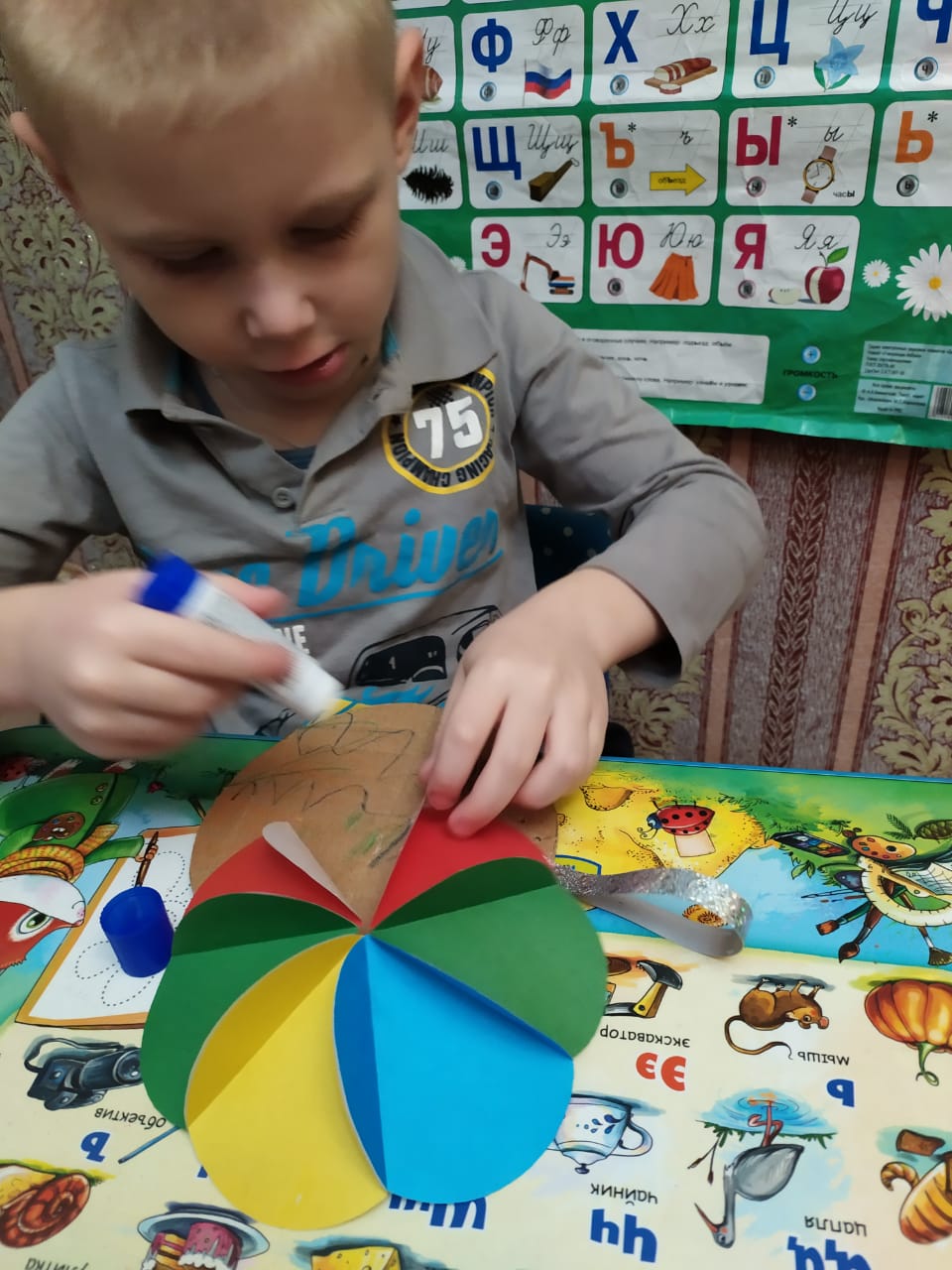 Недостатками дистанционного обучения можно назвать:
Медленный интернет. Огромные проблемы возникали с теми, у кого вообще нет возможности выходить в интернет. в силу сложных материальных условий, так как необходимо дорогостоящее оборудование .
Низкая мотивация родителей помочь своим детям, ссылаясь на то, что не умею и не знают, как делать.
 Отсутствие общения со сверстниками.
Невозможность индивидуальной работы. На занятии в образовательном учреждении  возможно проработать тему с каждым обучающимся  по-отдельности, а по дистанционному обучению в этом плане немного сложнее
 В виду особенностей дистанционного обучения, детям приходится много времени проводить за компьютером.
 Нет авторитета воспитателя. Многие дети воспринимают предмет именно так, как его воспринимает и преподносит воспитатель. К тому же воспитатель не только дает знания, но и формирует отношение к окружающим людям и миру; 
Болеют.
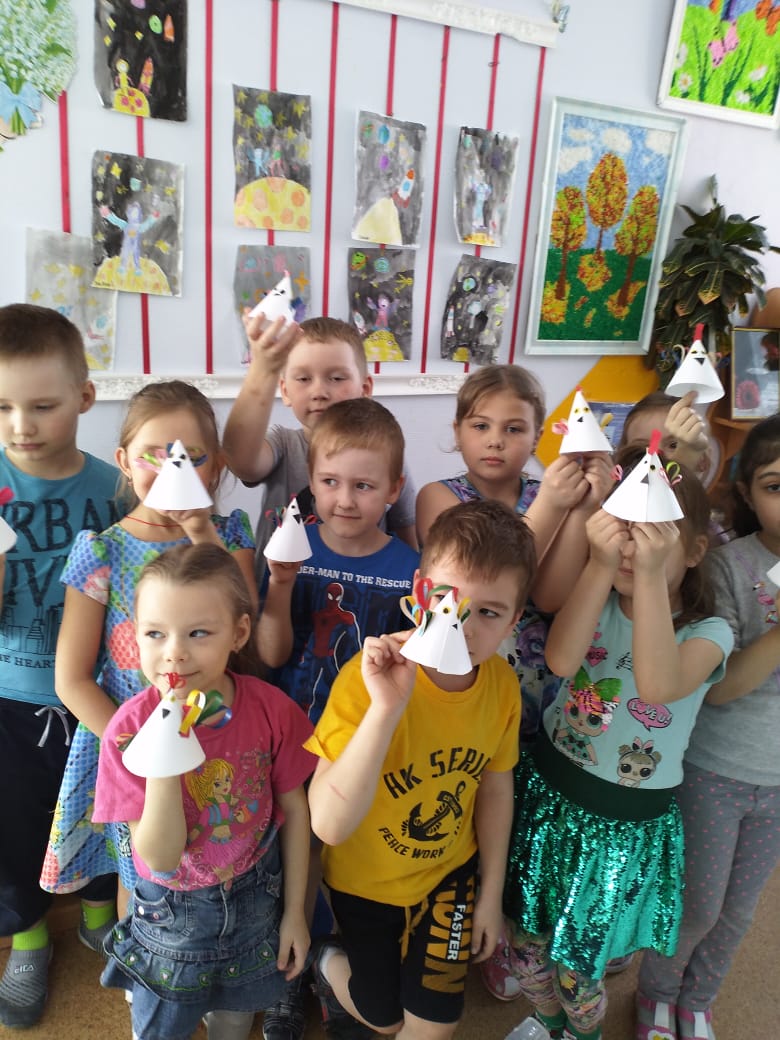 Творческие работы
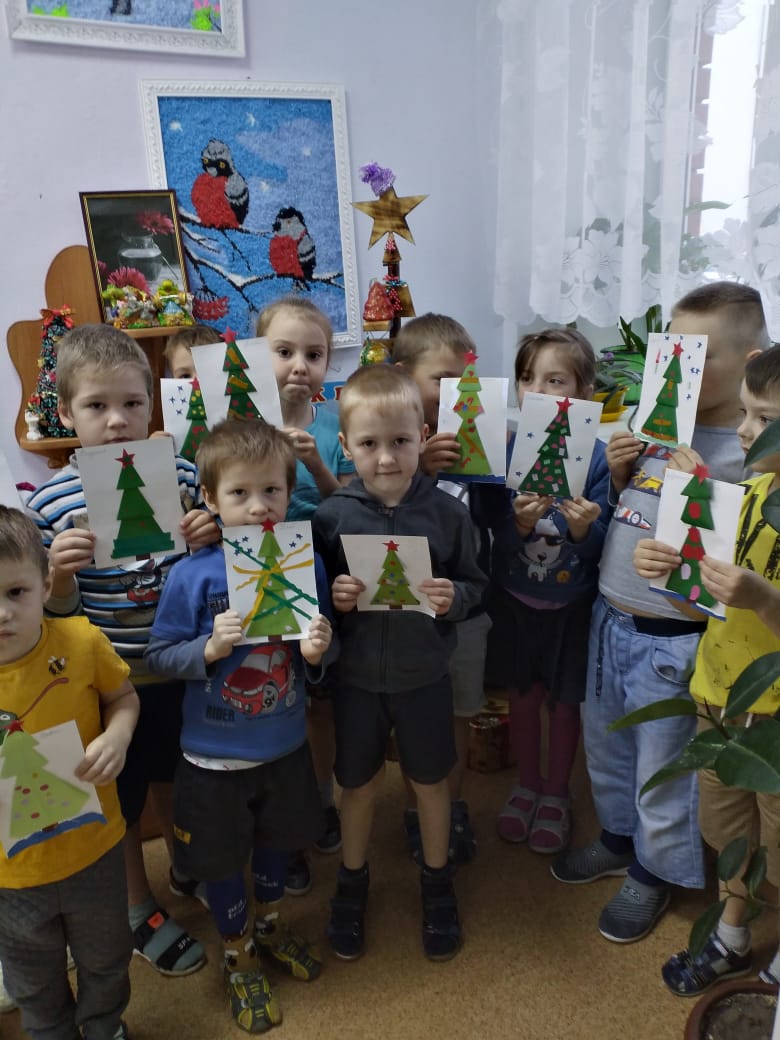 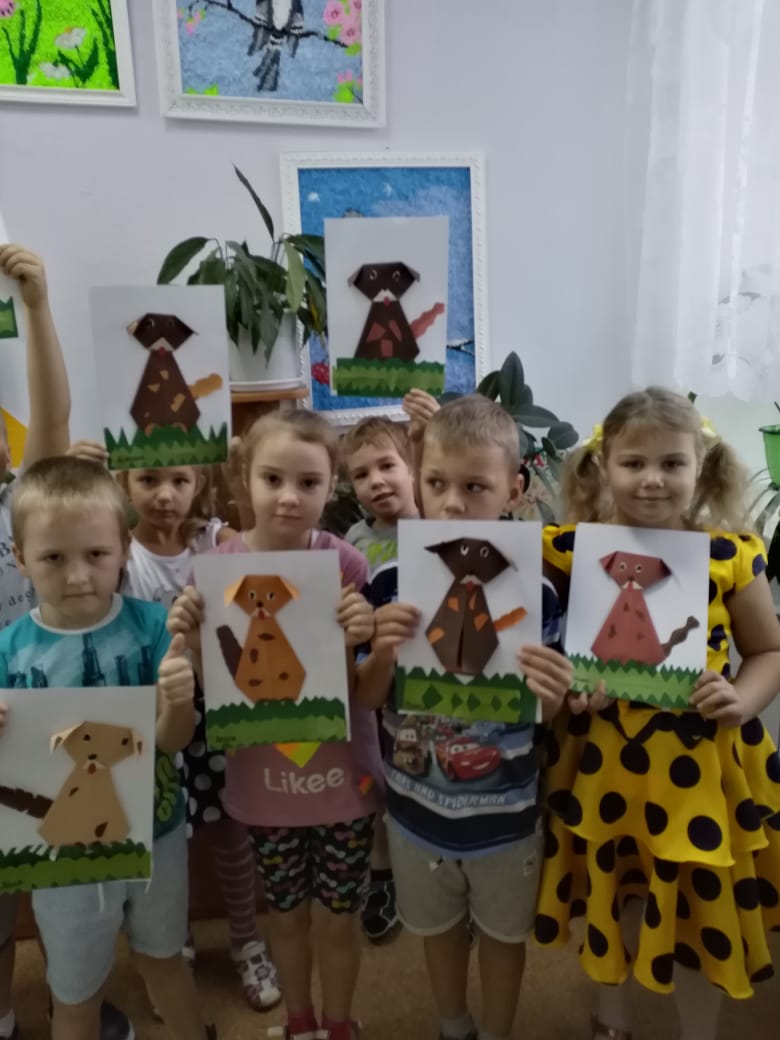 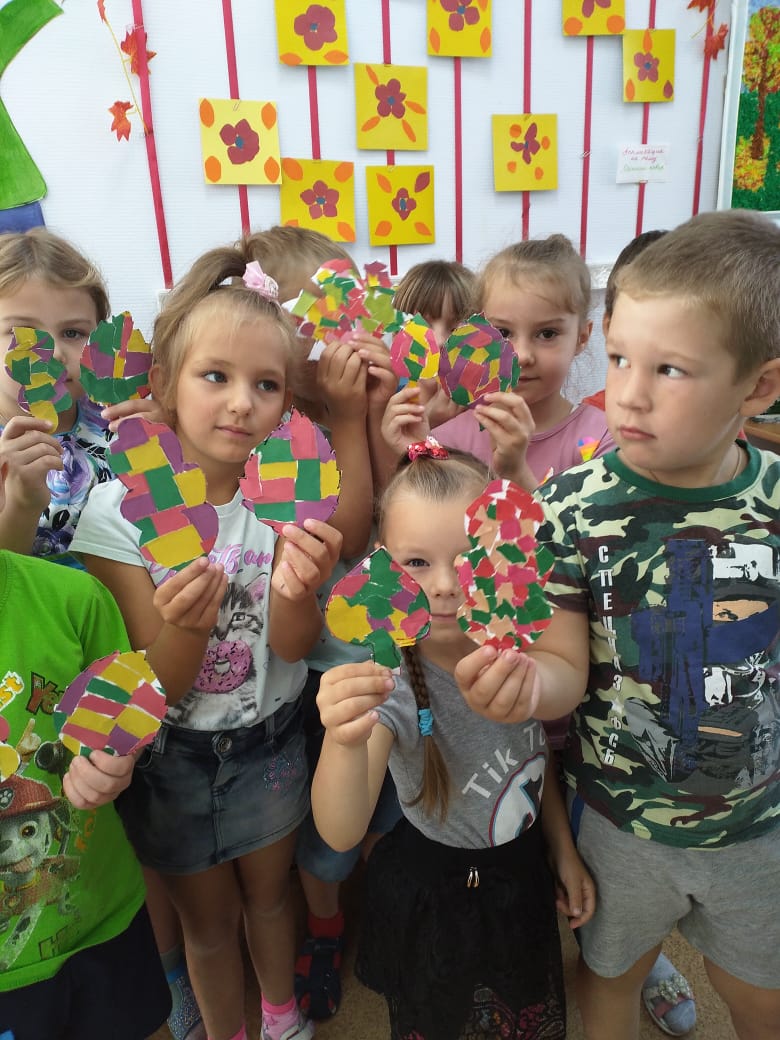 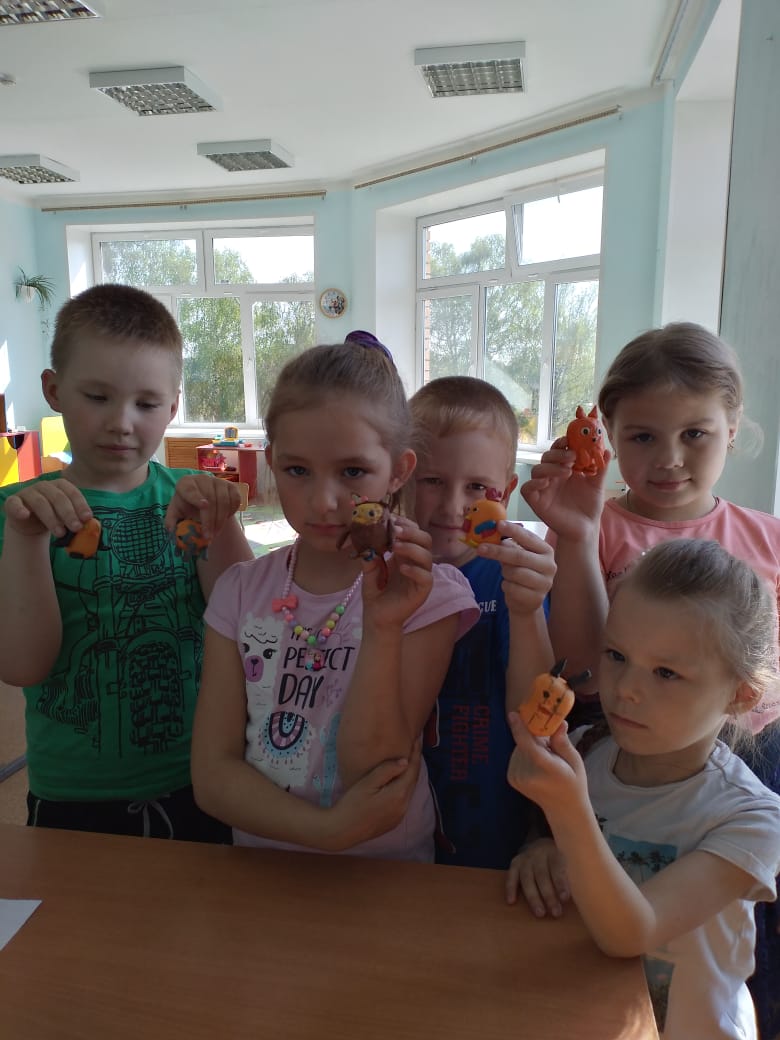 Творческие  работы
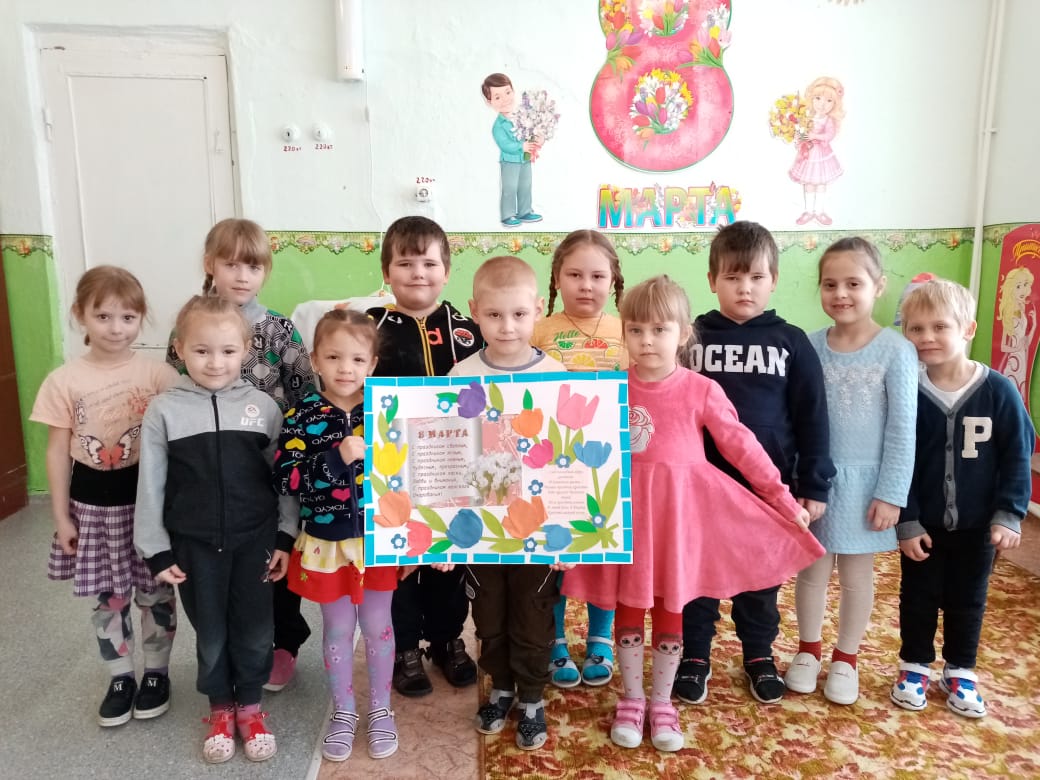 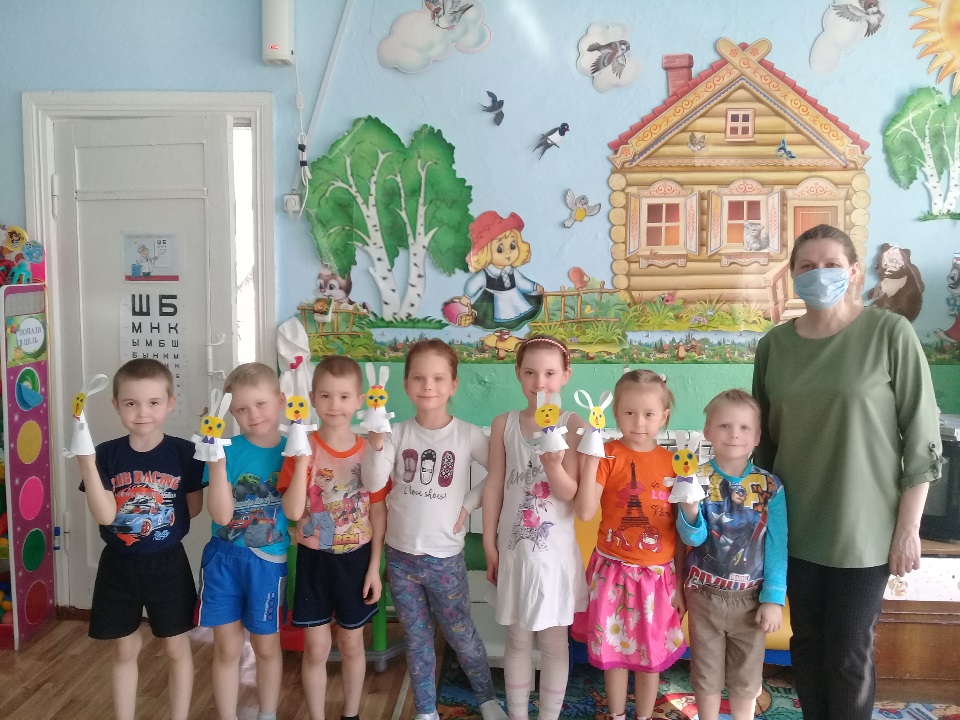 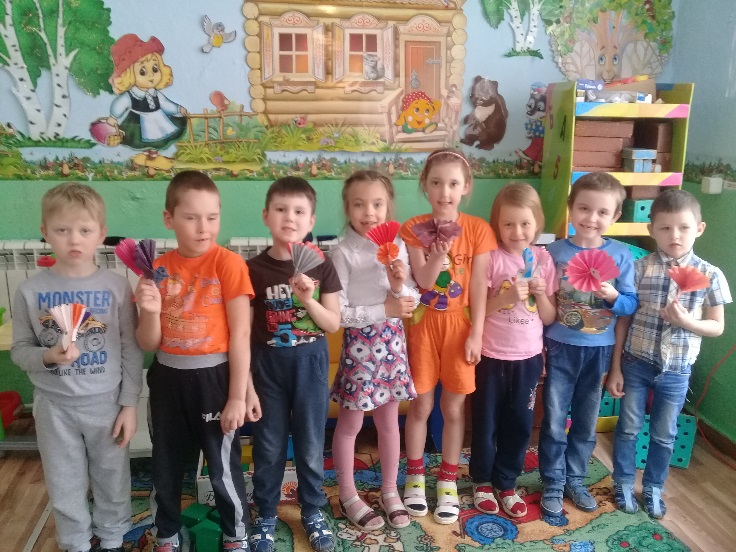 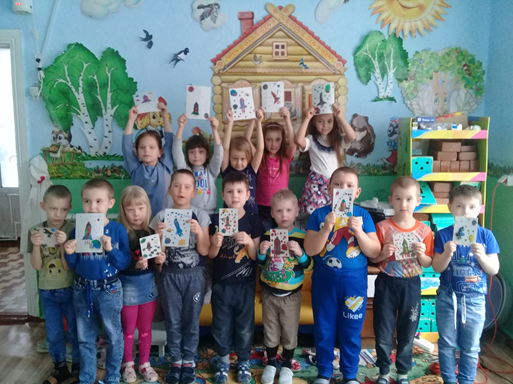 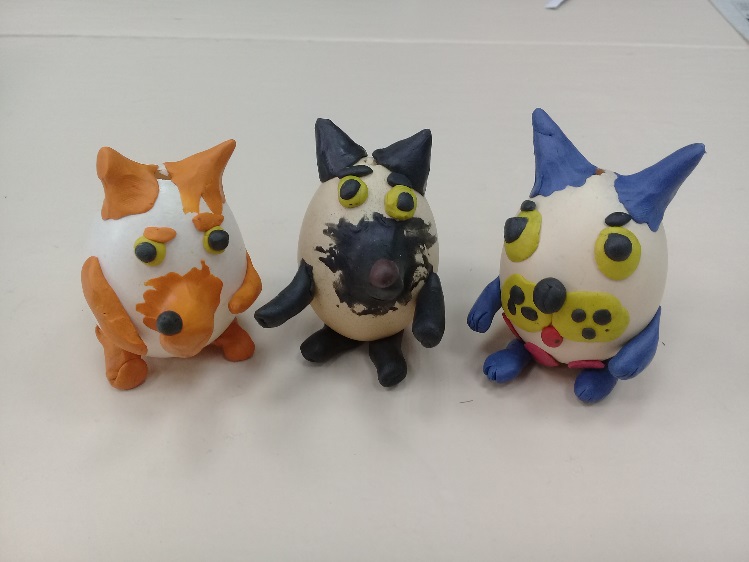 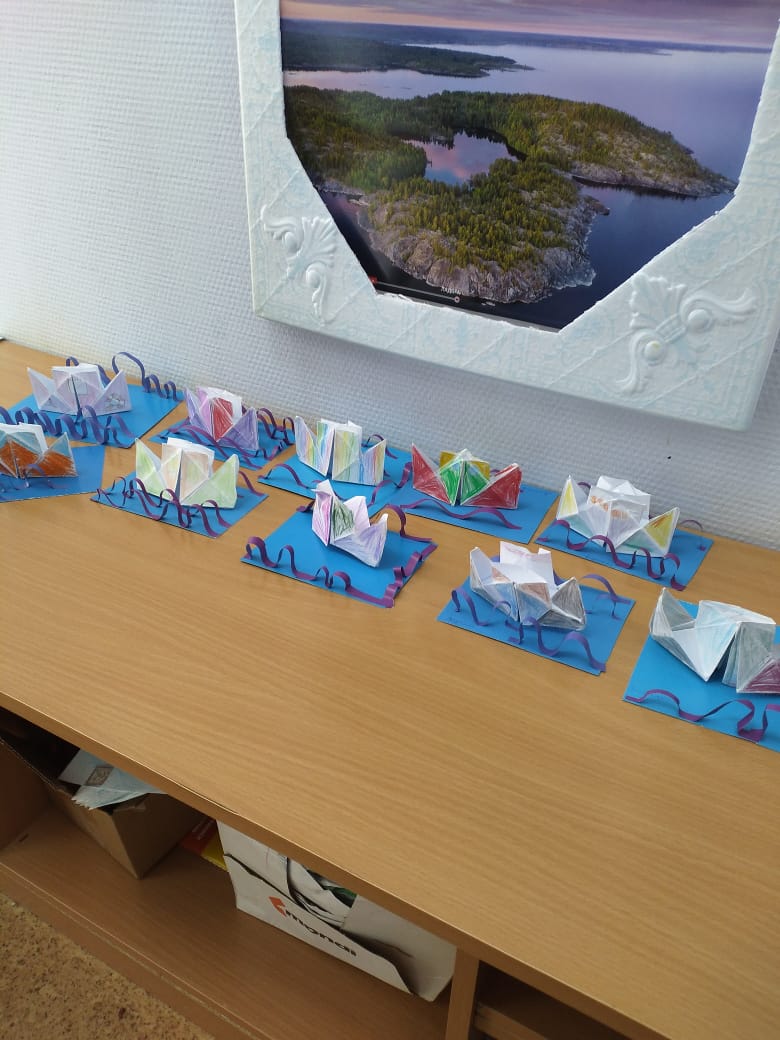 [Speaker Notes: Автор: Стрелкова София]
Творческие работы
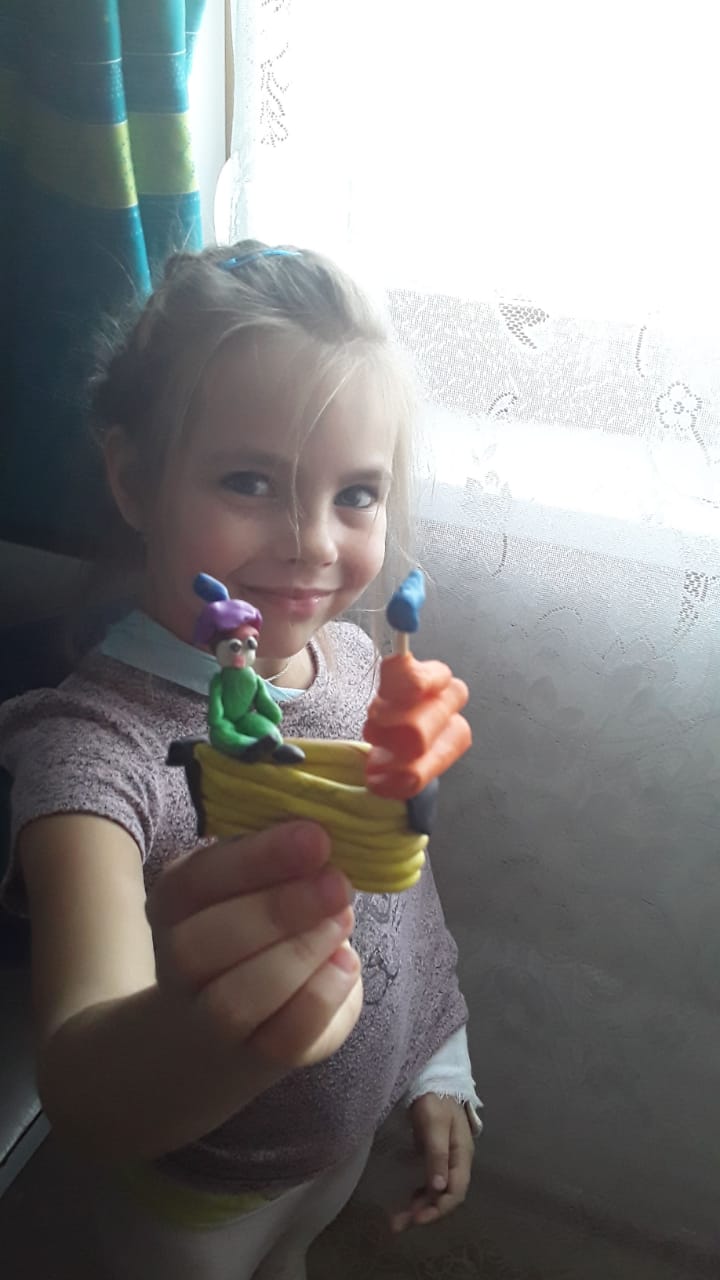 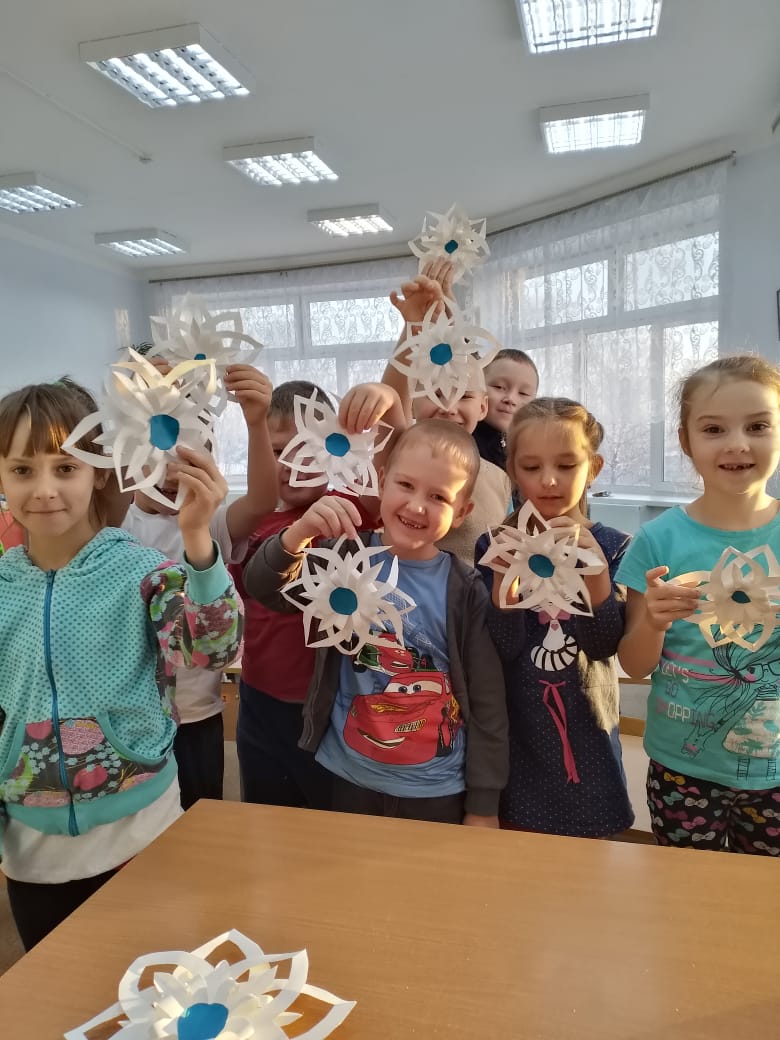 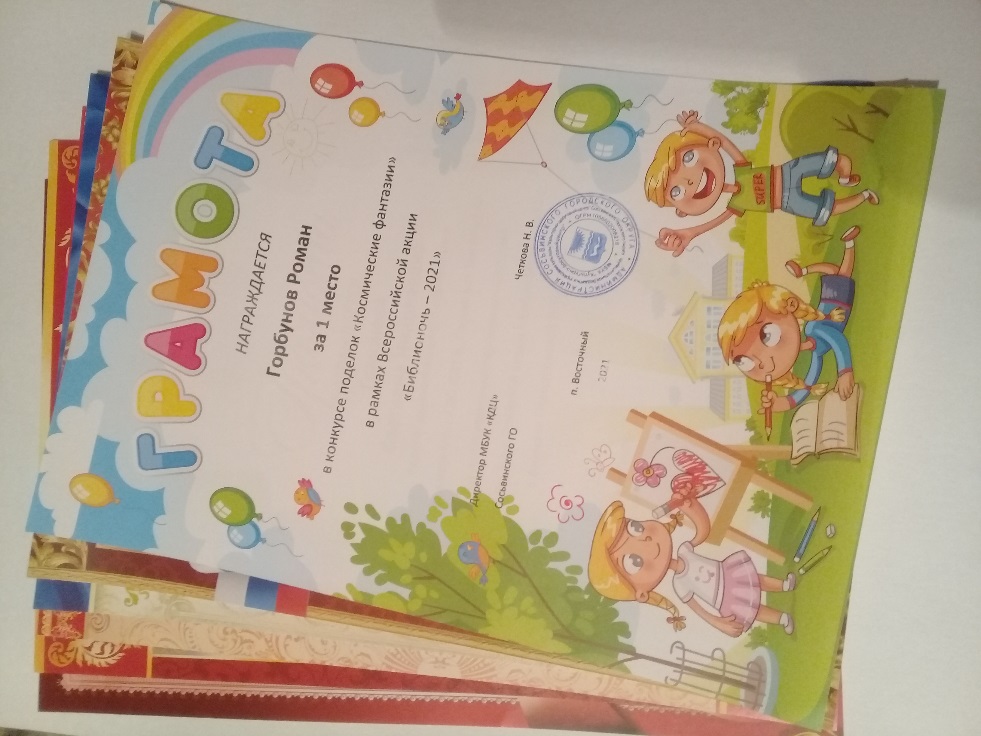 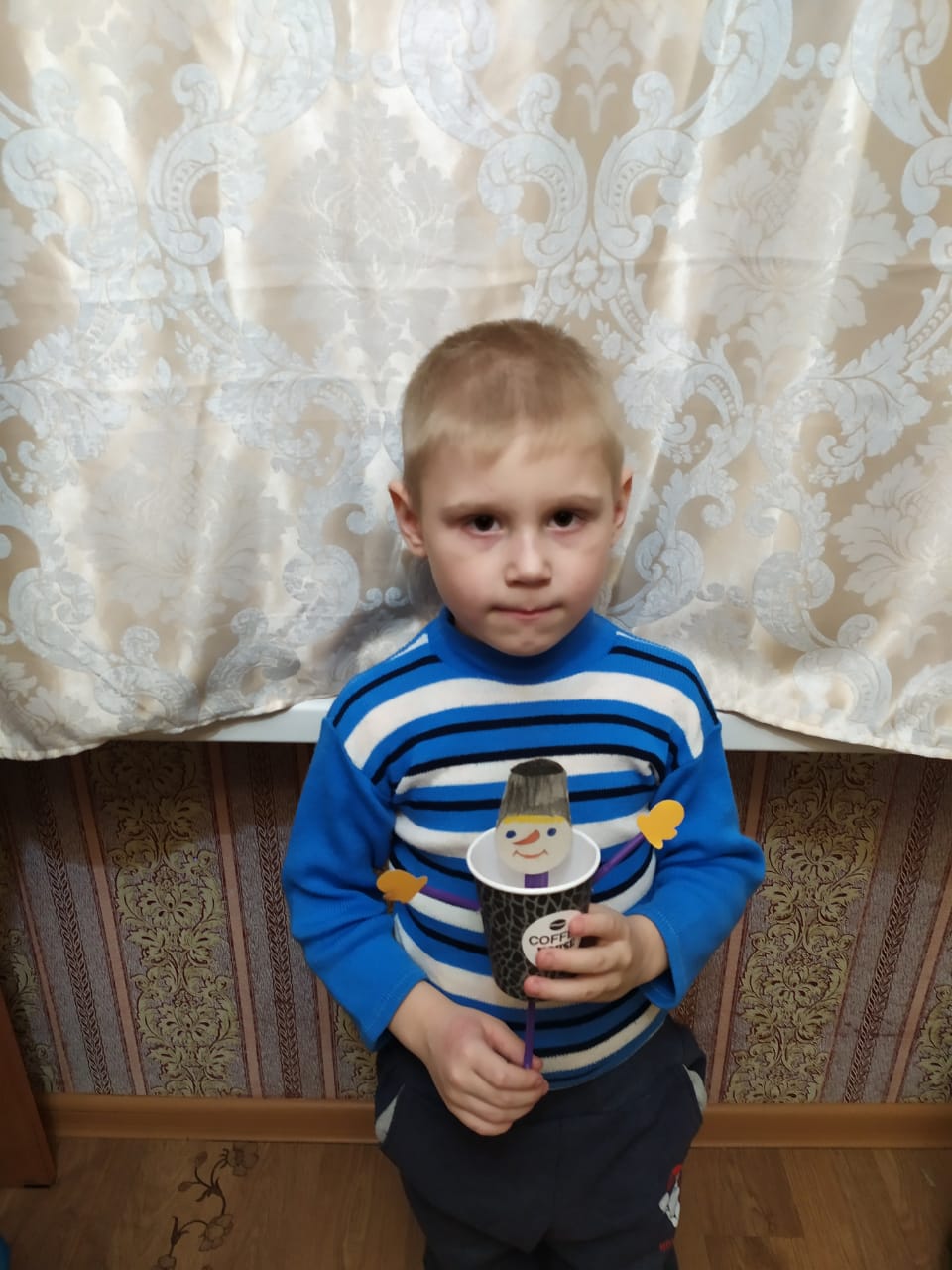 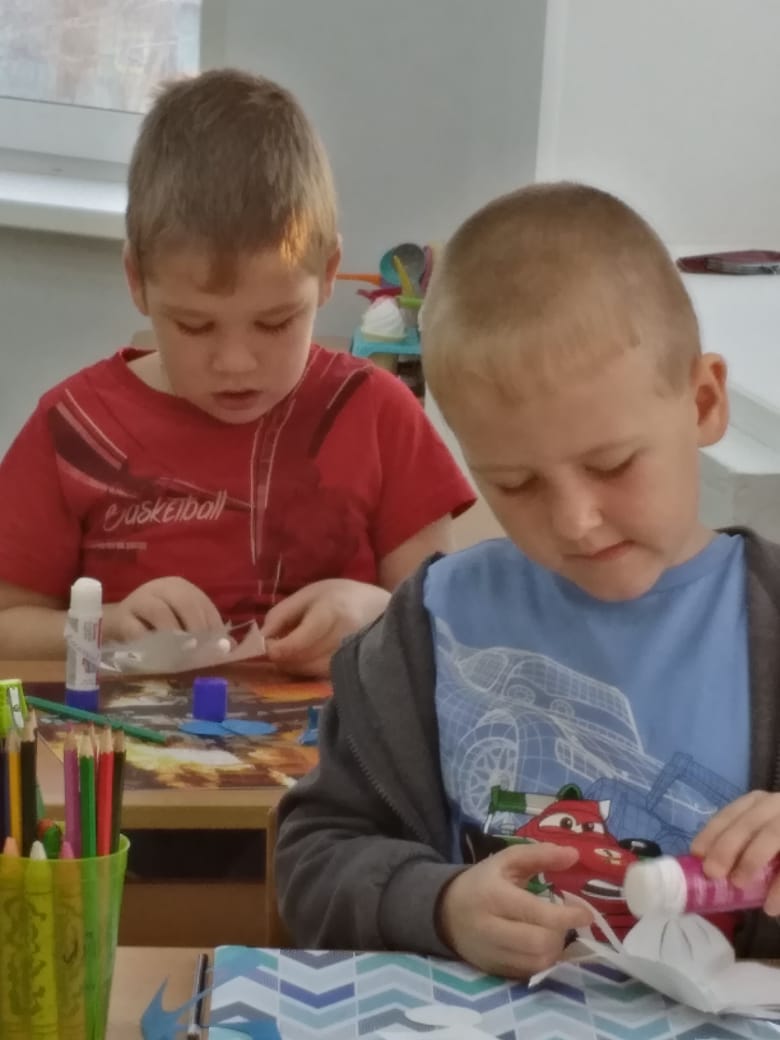 Рабочие моменты
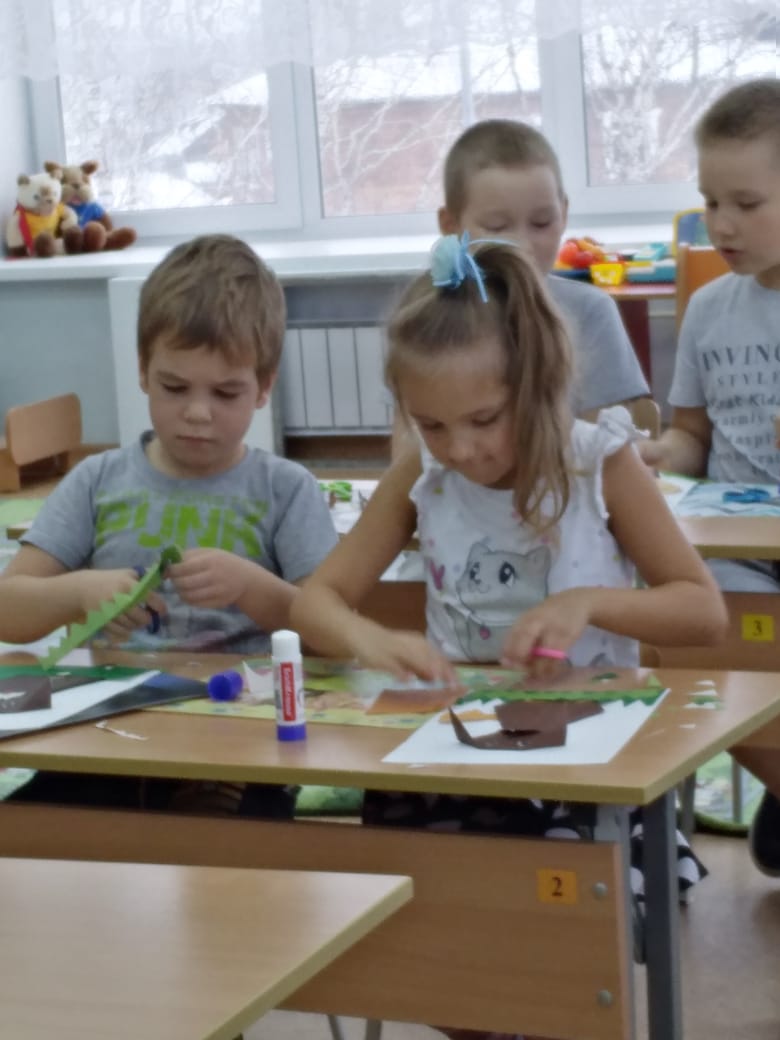 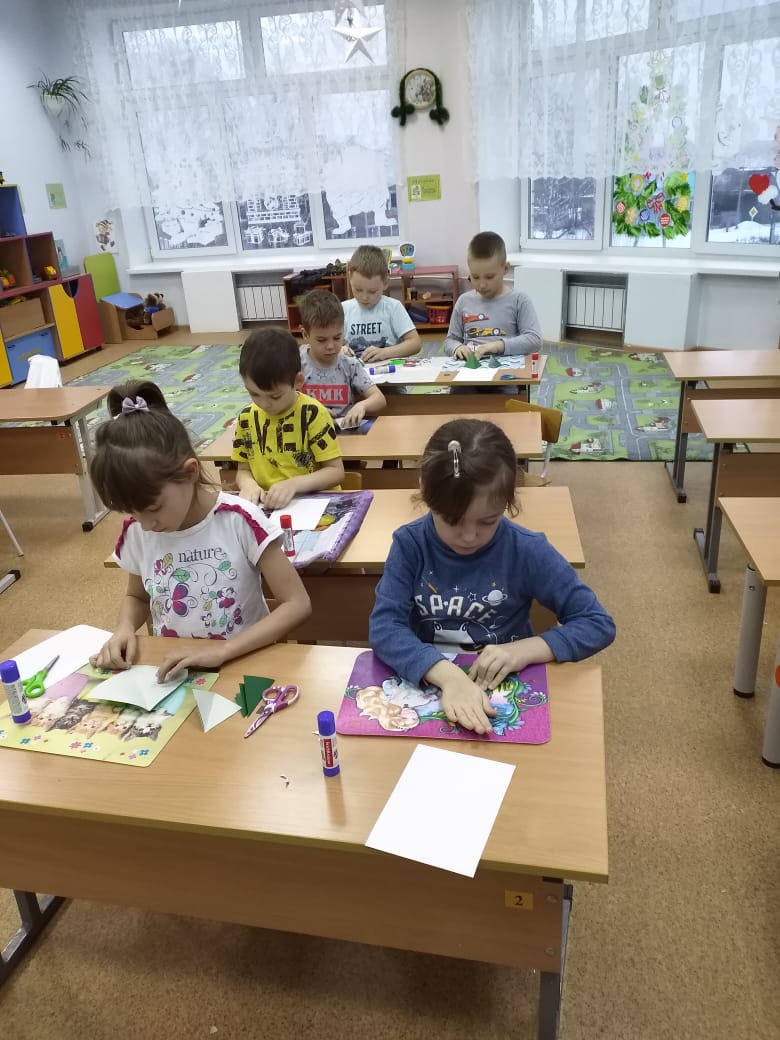 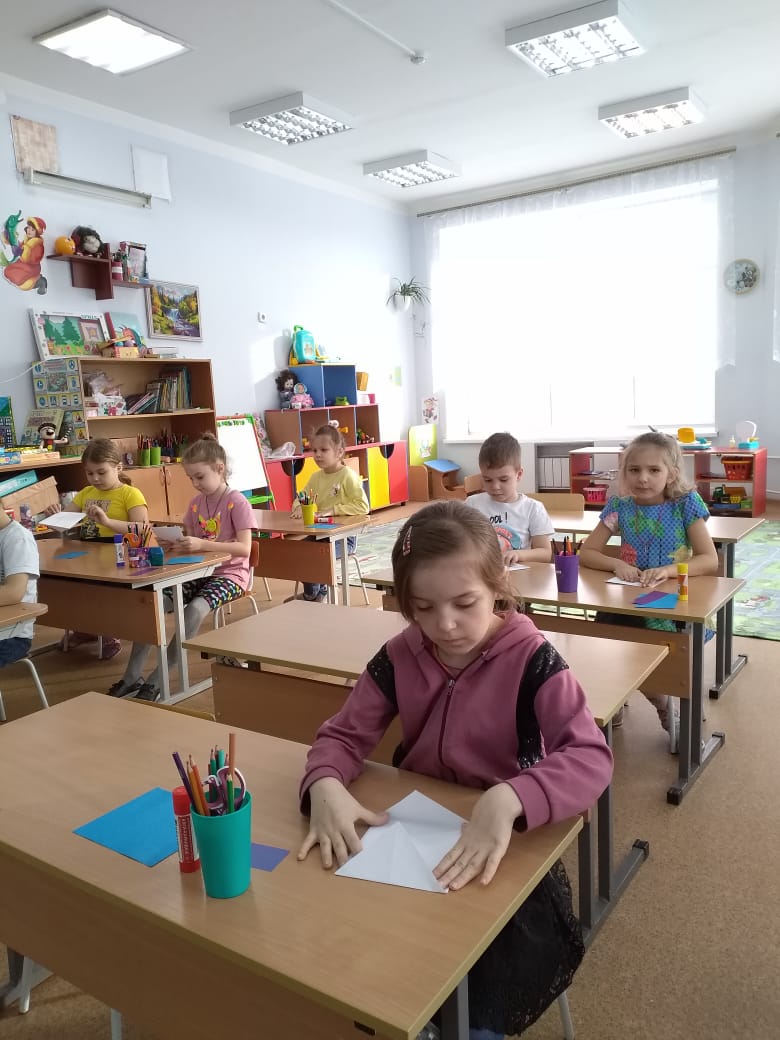 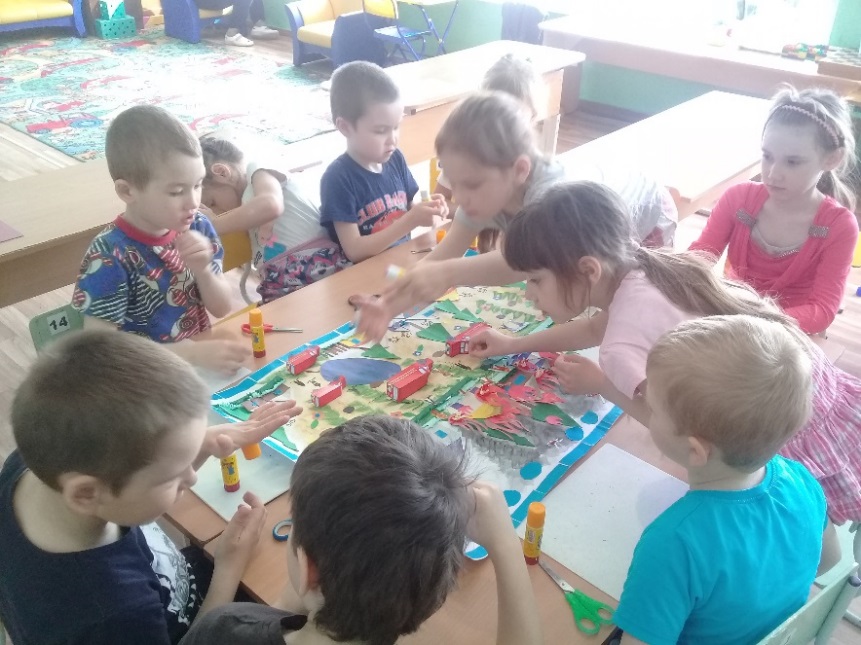 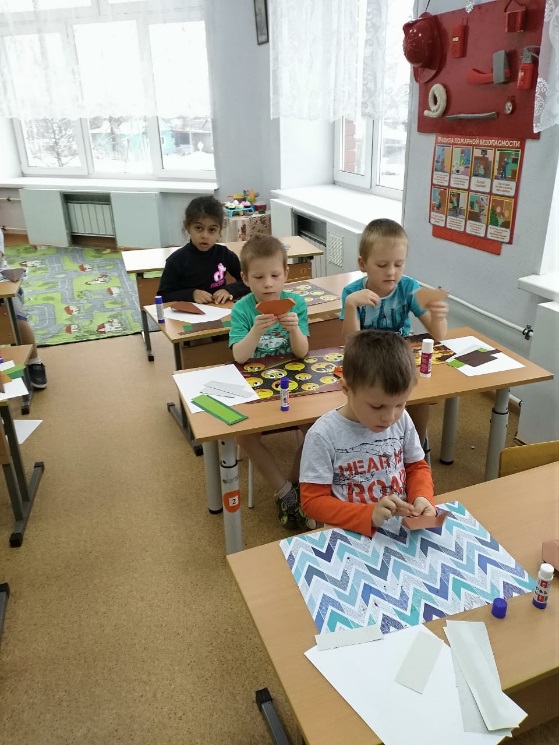 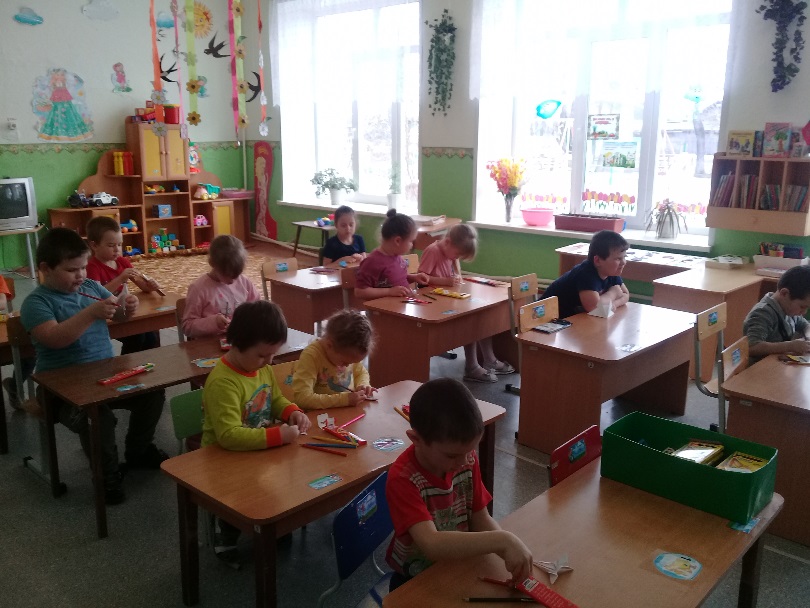 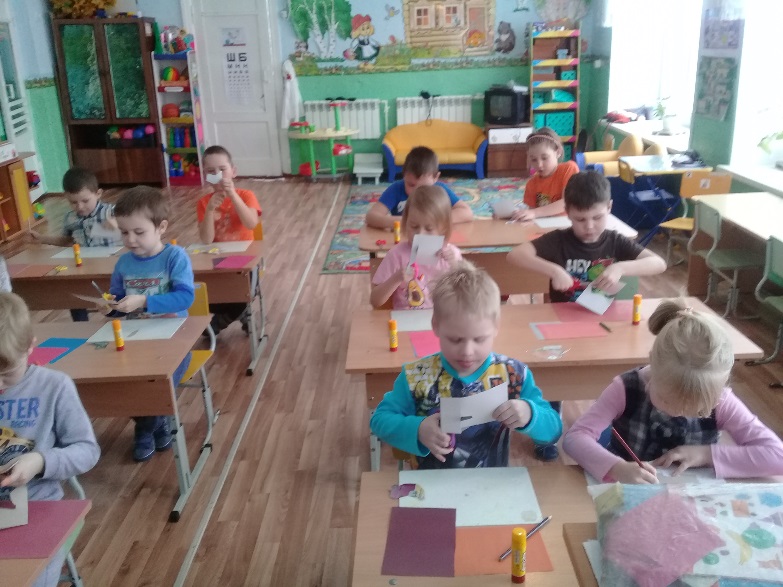 [Speaker Notes: Рабочие моменты]
Вывод:
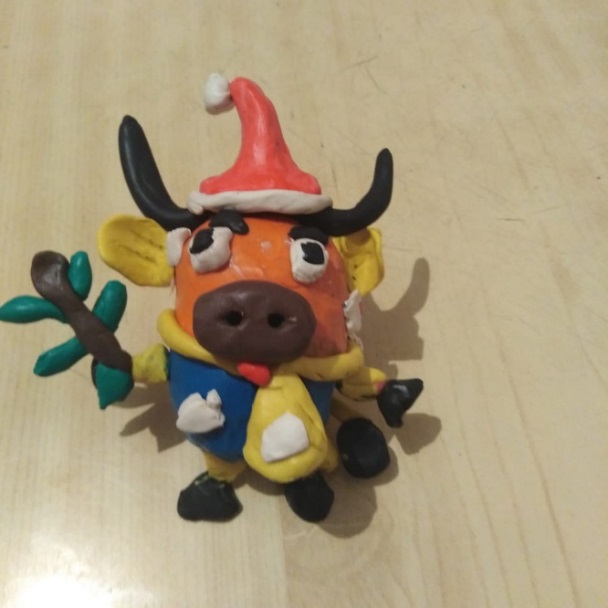 Я считаю, что дистанционное обучение  возможно в том случае, когда есть результат работы с обеих сторон.
1 Программу по дистанционным курсом «Гномики», обучающие освоили на удовлетворительную оценку из-за того, что:
  не все обучающие выходили на связь (не хочу).
 нет интернета,.
родители перегружены работой.
нет материала для работы.
болеют.
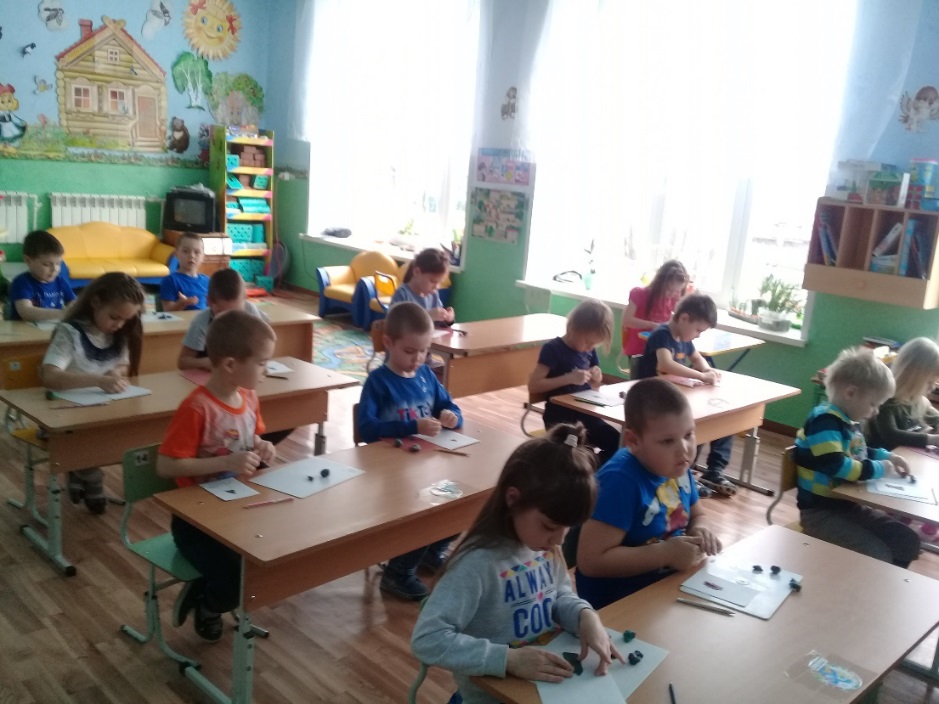 Спасибо за внимание
[Speaker Notes: Спасибо за внимание.]